Outcome Study
Concept
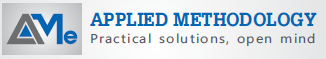 Outcome Studies - background
Many development projects share common features concerning Monitoring & Evaluation:
The results-orientation of monitoring systems is often weak and not able to capture many outcomes and impacts
Evaluators to carry out mid-term or final evaluations usually have very limited time to carry out their assignment. In addition:
often evaluators are drowned in a large number of documents 
on the other hand they often spend a large part of their time collecting and collating data on outcomes and impacts and don't have sufficient time to analyze the data and work on conclusions and recommendations
Outcome Studies - overview
How do Outcome Studies help in this situation? 
they condense all important information into a single (typically 20-40 page) report
they partly rely on information collected through the projects' M&E system, but engage in further data-collection to address further information needs 
typically Stakeholder Interviews and Surveys with the target beneficiaries are carried out 
information needs are defined by project indicators and further main outputs, outcomes, impacts, sustainability, as identified through Results Models of key activities or working areas
results are visualized as much as possible (e.g. by using charts)
Step 1 – Define Information Needsunderstand indicators & establish results models
Usually an Outcome Study systematically follows up all indicators of the project
Why is further information usually required?
Indicators usually don't comprehensively cover what the project tries to achieve
certain areas of work might not be covered by indicators
outputs, intermediate outcomes or impacts might within the same logical impact chain are not be covered by indicators, but are important to understand to comprehend strength and weaknesses of the projects' activities
What are Results Models? 
Results Models visualize the relationship between project activities, their Outputs, envisioned Outcomes and indicators in a simple manner and can furthermore show the attribution gap
the project is structured into its key components, sub-components and key activities and their respective results logic and other cross-cutting issued are formulated
they are the key tool to define, which information needs to be collected in the Outcome Study
Step 2 – Define Data-Collection Tools
Based on the indicators and further data-items as defined through the results-model, data-collection tools are systematically defined
in order to do so, a matrix is created and for each data-item it is defined:
through which data-collection tool it shall be monitored
using which sampling (size and processes)
which guide-questions
Step 3 – Collect Data
According to experience, the 2 most common types of data-collection to be carried out are:
Stakeholder interviews
based on the identified guide-questions, those people are identified, who can best answer them
a matrix is used as 'questionnaire', which shows all interviewees and all guide-questions and who will be asked what
Surveys
surveys might be useful to collection opinions, experiences and other information, mainly from (large-size) target groups
in most cases, mixed method questionnaires (including qualitative and quantitative information and ratings) are used
functional data-base tools and techniques to summarize/collate quantitative (by using charts) and qualitative (by categorization) information are available
Step 4 – Data-Analysis & Reporting
with the developed tools, also large amounts of data can be analyzed / collected data does not 'get lost' on the way
Outcome Study reports summarize all information on key outputs, outcomes, impacts, sustainability and other cross-cutting issues in a single document
the findings are strongly based on the collected data 
the report contains charts, tables and graphs in order to visualize the results and raise/sustain the interests by the reader
Thank you!
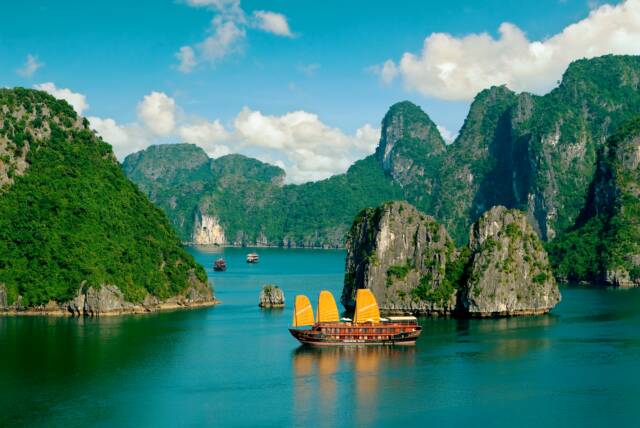 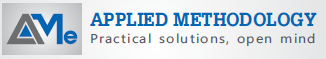